Hypertension
Hisham Al Khalidi/
Shaesta Naseem Zaidi
Blood pressure is the pressure exerted by circulating blood upon the walls of blood vessels

It is a function of cardiac output and peripheral vascular resistance
[Speaker Notes: Systemic and local tissue blood pressures must be maintained within a narrow range to prevent untoward consequences. Low pressures (hypotension) result in inadequate organ perfusion and can lead to dysfunction or tissue death. Conversely, high pressures (hypertension) can cause vessel and end-organ damage.]
Hypertension
Common problem (25% of population)
Asymptomatic until late- Silent Killer – painless – 
Leading  risk factor of – MI & Stroke 
Complications alert to diagnosis but late…
Hypertension Definition
No rigid definition
However, hypertension (HTN) is usually considered when there is :
A sustained diastolic pressure greater than 89 mm Hg
OR
A sustained systolic pressure in excess of 139 mm Hg
Hypertension Risk factors
Hereditary
Race : African-Americans
Gender:  Men & postmenopausal women
Age
Obesity
Diet, particularly sodium intake

Other factors associated with HTN include:
Heavy alcohol consumption
Diabetes
Use of oral contraceptives
Sedentary or inactive lifestyle
Hypertension Types and causes
Essential (Primary) Hypertension (90-95%)

Secondary Hypertension
[Speaker Notes: Essential hypertension ( HTN of unknown etiology):
Causes are multifactorial and results from the combined effects of 
  multiple genetic polymorphisms &
  interacting environmental factors]
Causes of Secondary Hypertension
Renal:
Acute glomerulonephritis
Chronic renal disease
Polycystic disease
Renal artery stenosis
Renal vasculitis
Renin-producing tumours

Endocrine:
Adrenocortical hyper function 
Exogenous hormones (glucocorticoids, estrogens )
Pheochromocytoma
Acromegaly
Hypo or hyperthyroidism 
Pregnancy-induced
[Speaker Notes: Adrenocortical hyper function :Cushing syndrome, primary aldosteronism, congenital adrenal hyperplasia]
Causes of Secondary Hypertension  contd.
Cardiovascular:
Coarctation of aorta
Polyarteritis nodosa (or other vasculitis)
Increased intravascular volume
Increased cardiac output
Rigidity of the aorta
Neurologic
Psychogenic
Increased intracranial pressure
Sleep apnoea
Acute stress, including surgery
Blood pressure regulation
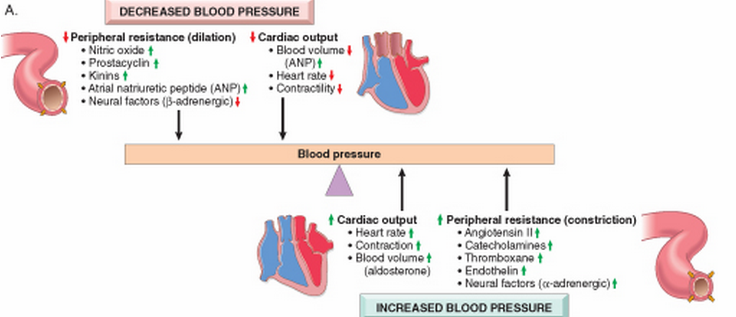 Blood pressure is a function of cardiac output and peripheral vascular resistance  two hemodynamic variables that are influenced by multiple genetic, environmental, and demographic factors
Renin-angiotensin-aldosterone and atrial natriuretic peptide rule
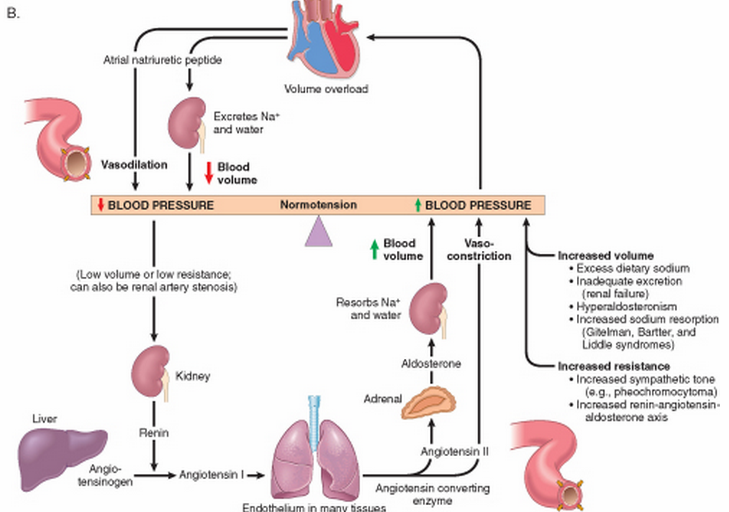 Postulated mechanisms of Essential Hypertension
1.Defect in sodium excretion (increased sodium resorption or decreased excretion)

2.Defect in cell membrane function:
   -Na/Ca transport
   -Increased vasoconstrictive response

3.Increased sympathetic response
[Speaker Notes: Liddle syndrome is caused by mutation of ENaC leading to hypertension causing increased distal tubular resorption of sodium induced by aldostrone.]
HypertensionRemember!
Peripheral resistance is regulated predominantly at the level of the arterioles

 
Defective sodium excretion in the presence of normal arterial pressure is probably a key initiating event for the pathogenesis of most forms of hypertension
Hypertension Vascular pathology
Accelerate atherogenesis
Arteriosclerosis (particularly in the kidney), lead to thick wall and narrow lumen
It can be either:
Hyaline arteriosclerosis 
Hyper plastic arteriosclerosis (in malignant   HTN)
[Speaker Notes: .]
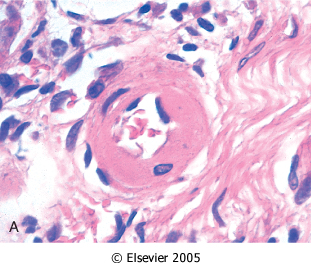 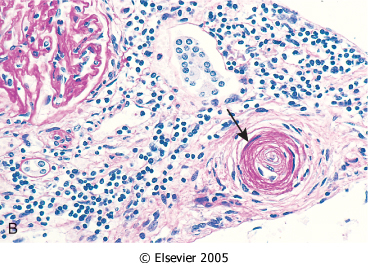 Hyaline arteriolosclerosis. :  The arteriolar wall is thickened with increased protein deposition (hyalinized), and the lumen is markedly narrowed
Hyperplastic arteriolosclerosis (onion-skinning; arrow) causing lumenal obliteration (arrow).
Malignant Hypertension
B.P > 210/120 mm Hg
It leads to :
Rapidly progressive end organ damage.
Renal failure
Hypertensive encephalopathy. 
Left ventricular failure.
Retinal hemorrhages and exudates, with  papilledema
Leads to death in 1 or 2 years if untreated.
[Speaker Notes: It is a hypertensive emergency which can complicate any type of HTN]
Hypertension Other major complications
Coronary heart disease 
Cerebrovascular accidents
Cardiac hypertrophy and heart failure (hypertensive heart disease)
Aortic dissection
Renal failure
Retinopathy
[Speaker Notes: Reduction of blood pressure dramatically reduces the incidence and death rates from IHD, heart failure, and stroke]
Cerebral Infarction (Stroke) :
Haemorrhagic
Necrosis
Systemic hypertensive heart disease
Criteria :
 left ventricular hypertrophy (usually concentric) in the absence of other cardiovascular pathology 
History or pathologic evidence of hypertension

The free LV wall is > 2cm and the weight of the heart is > 500 grams.
Long-term       dilatation and wall thinning.
Treatment of HTN helps recovery
[Speaker Notes: Hypertensive heart disease (HHD)  -> increased demands placed on the heart by hypertension->pressure overload and ventricular hypertrophy.
 Although most commonly seen in the left heart as the result of systemic hypertension, pulmonary hypertension can cause right-sided HHD, or cor pulmonale]
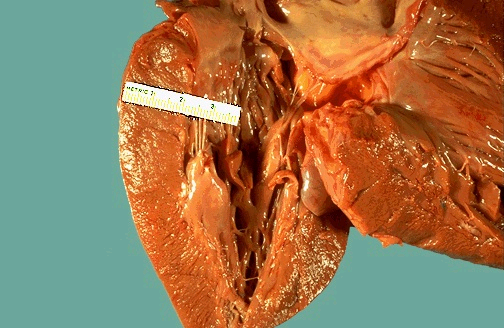 This left ventricle is very thickened (slightly over 2 cm in thickness), but the rest of the heart is not greatly enlarged.
 This is typical for hypertensive heart disease. 
The hypertension creates a greater pressure load on the heart to induce the hypertrophy.